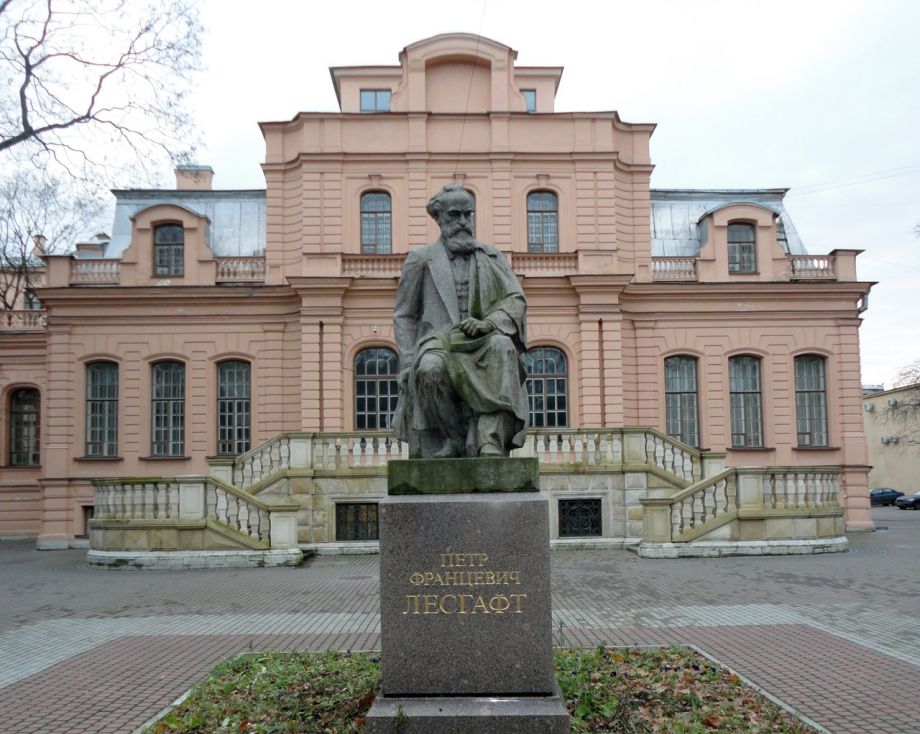 Лекция 1Химия БЕЛКОВ
Заведующий кафедрой биохимии, профессор, д.м.н.
 Дорофейков 
Владимир Владимирович 
2021 г.
Литература
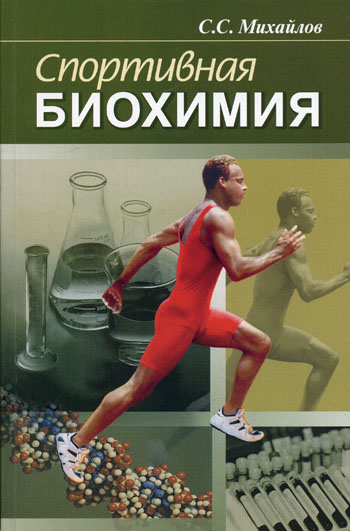 Михайлов С.С. Спортивная биохимия: учеб. для вузов и колледжей физ. культур. М.: Советский спорт, 2012, с. 5-19, 23-35.
Меню биохимических исследований на примере биохимического анализатора на 2021 год
95 адаптированных тестов
Биохимия крови
Acid Phosphatase
Albumin
Alkaline Phosphatase
ALT
AST
Amylase
Alpha Amylase 
(pancreatic)
Ammonia*
Bilirubin, Total
Bilirubin, Direct
Bilirubin, Neonatal
Bile Acid
CO2 
CK
CK-MB UV
Calcium
Cholinesterase
медь
Creatinine
Белки крови
a-1-Antitrypsin 
a-1-Glycoprotein
ß-2 Microglobuline 
Apolipoprotein A1
Apolipoprotein B
ASLO
C3
C4
Ceruloplasmin
CRP
CRP  Ultra
CRP wide range
D-Dimer
Ferritin
Haptoglobin
IgA
IgE
IgG
IgM
Lp (a)
Myoglobin
Prealbumin
Transferrin
RF
k & l Light Chain
Лекарства в крови
   AmphetaminesBarbiturates Benzodiazepine
   THC 50
	CocaineOpiates (300, 2000)PCP/PhencyclidinePropoxypheneMethadone
   Ethanol (S/ P/ U)
 	Carbamazepine
	PhenobarbitalTheophylline
	Phenytoin
	Digoxin
	Digitoxin
	Valproic Acid
   Gentamicin*

	Другие
	HbA1C
	Fructosamine
	Microalbumin
Cholesterol
GGT
Glucose
Iron
LD
Lactic Acid
D HDL
D LDL
Lipase
Magnesium
Phosphorus
TIBC
Triglyceride
Total Protein
Urea Nitrogen
Uric Acid
UIBC
Zinc**
Glucose
Protein
Электролиты
Sodium
Potassium
Chloride

Моча
Amylase
ß-2 Microglobuline
Calcium
Chloride
Creatinine
Glucose 
Magnesium
Phosphorus
Potassium
Sodium
Protein
Urea Nitrogen
Uric Acid
Учебные вопросы
Биохимия как наука
Строение аминокислот и белков
Образование пептидных связей
Виды связей в молекуле белка
Уровни организации белковой молекулы
Методы разделения белков
Классификации белков
Функции белков
Денатурация и нативность
БЕЛОК = ПРОТЕИН
Линейный гетерополимер. 


Мономеры - аминокислоты.
Связи между аминокислотами - пептидные.
Вещества белково-пептидной природы
Пептиды содержат от двух (дипептид) до 10 (декапептид) мономеров.
Белки (протеины) являются крупными полипептидами.
Мономеры белков (20 кодируемых аминокислот)
a, L-аминокислоты.
Физико-химическая классификация основана на физико-химических свойствах боковой цепи.               			 R     
                                 |
                     NH2-CH-COOH
                                                                                                                           
Биологическая классификация - основана на способности/неспособности организма синтезировать аминокислоту.
Физико-химическая классификация протеиногенных (кодируемых) аминокислот
Гидрофобные (неполярные) – радикал –углеводороды (-СН3  ала)
Гидрофильные (полярные) незаряженные - боковые цепи содержат электроотрицательные атомы, но не имеют полных зарядов.
Отрицательно заряженные - группа -СОО-.
Положительно заряженные - группа -NH2+ .
Самые распространенные аминокислоты белков
АК являются субстратами для синтеза белка – изучает наука молекулярная биология (отрасль биохимии)
Активированные аминокислоты - аминоацил-т-РНК 
        R
           |
NH2-CH-C=O
                    т-РНК
(например, аланил-т-РНК, глутамил-т-РНК).
В ходе синтеза белка (трансляции) теряют т-РНК. Порядок  синтеза определяется кодонами и-РНК.
Первичная структура белка
R1                R2	        R3                   R4	
	     |                    |		         |		           |	                   
NH2-CH-CO-NH-CH-CO-NH-CH-CO-NH-CH-COОН

N- и C-конец
 Связи пептидные (ковалентные).
Названия: полное, трехбуквенное.
Способы определения первичной структуры пептидов и белков
1. Метод деградации по Эдману (реактив - фенилизотиоцианат).
Идентификация последовательности гена или и-РНК (секвенирование ДНК или РНК)
N = C = S
Виды химических связей, участвующих в образовании белков
Ковалентные
Пептидная и дисульфидная

Слабые типы связей
Ионная
Гидрофобные взаимодействия
Водородные связи
Образование и разрушение дисульфидного мостика в полипептидной цепи
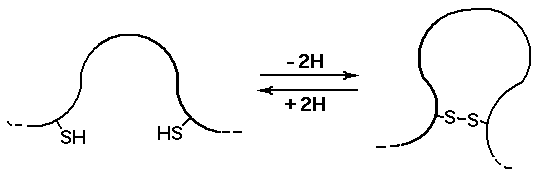 Уровни организации протеинов
Вторичная - пространственная организация стержня.
Третичная – положение вторичной структуры в пространстве.
Четвертичная - объединение субъединиц (двух или более полипептидных цепей, 
имеют не все белки).
Многообразие белков
В организме человека - 1 млн разных белков. В слюне - 500 веществ белково-пептидной природы. 
Разное общее количество аминокислотных остатков.
Разное соотношение аминокислот.
Разная последовательность мономеров. 
Разное количество полипептидных цепей.
Молекулярная масса белков
5000 - 1000000 дальтон  или 5   -     1000 kDa
Альбумин плазмы крови - 67 kDa
Иммуноглобулин М -  900 kDa
При диализе белки не проходят через полупроницаемую мембрану
Главный лабораторный метод обнаружения запрещенных веществ
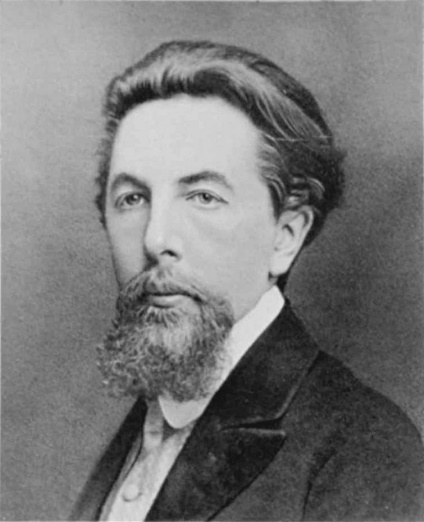 Хроматография (, в т.ч. высокого давления HPLC)
Михаил Семенович Цвет — русский ботаник,                               изобретатель хроматографии (1903).                                                               В 1918 г. выдвинут на Нобелевскую премию, (отказ).                                      1897-1902 — работа в Санкт-Петербургской биологической лаборатории и преподавание на Курсах воспитательниц                               и руководительниц физического образования, возглавляемых Петром Францевичем Лесгафтом
В 1919 г. умер от голода в Воронеже, где и похоронен
В некрополе на территории Акатова монастыря на могиле ученого в 1992 г. установлено надгробие с надписью: «Ему было дано открыть хроматографию, разделяющую молекулы, объединяющую людей»
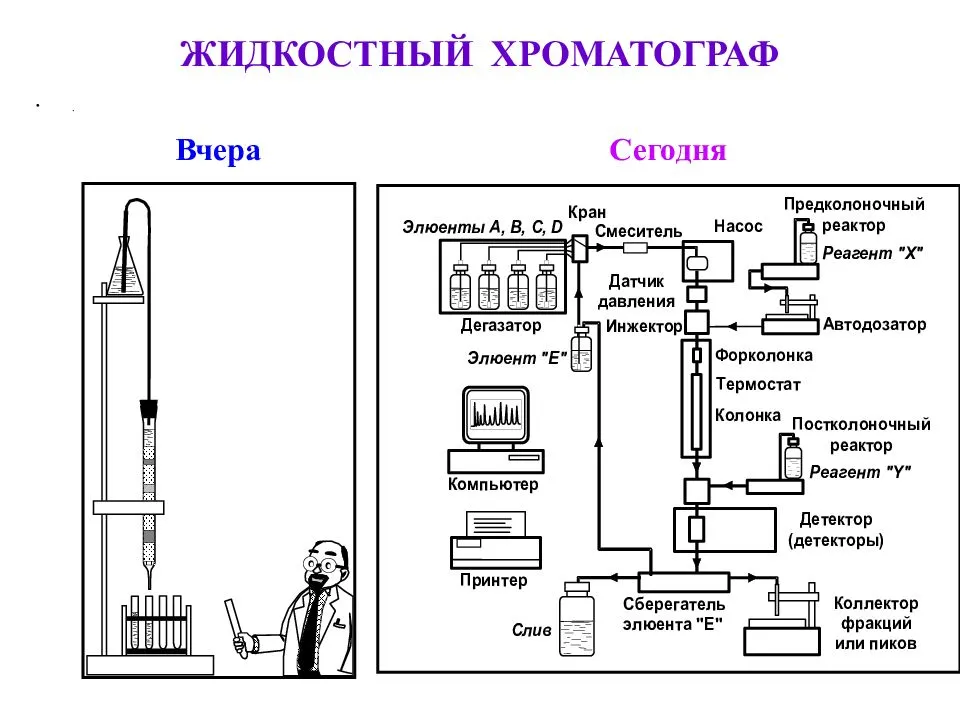 Жидкостный хроматограф и масс-спектрометр в Центре им. В.А. Алмазова
Фото автора
20
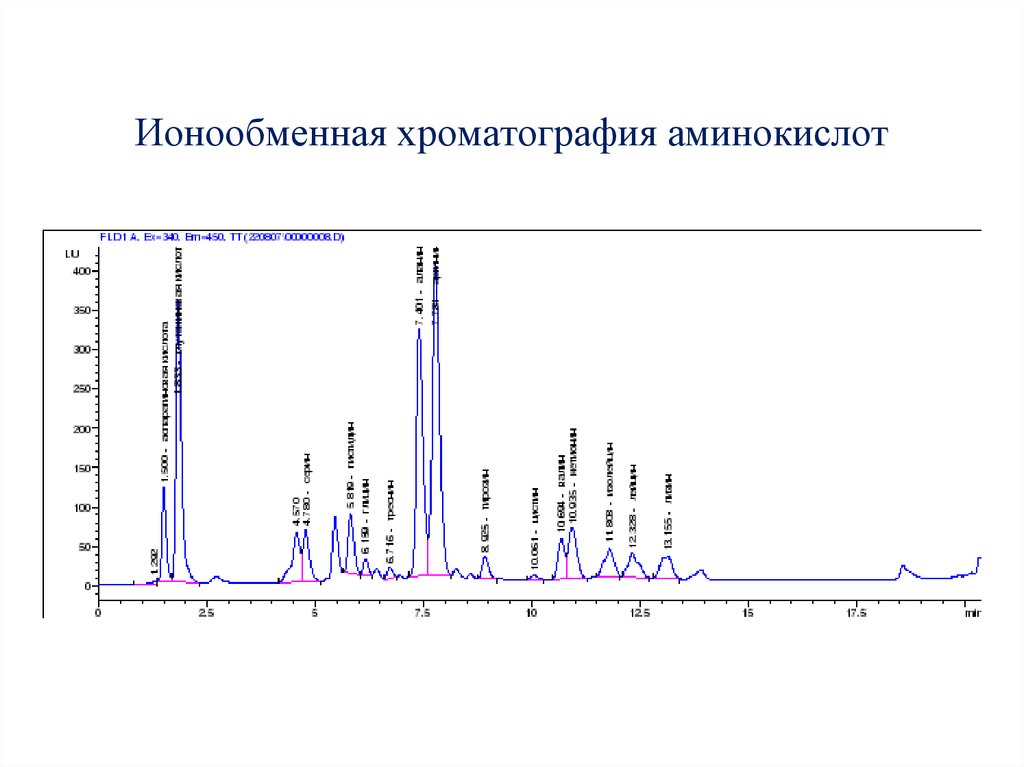 21
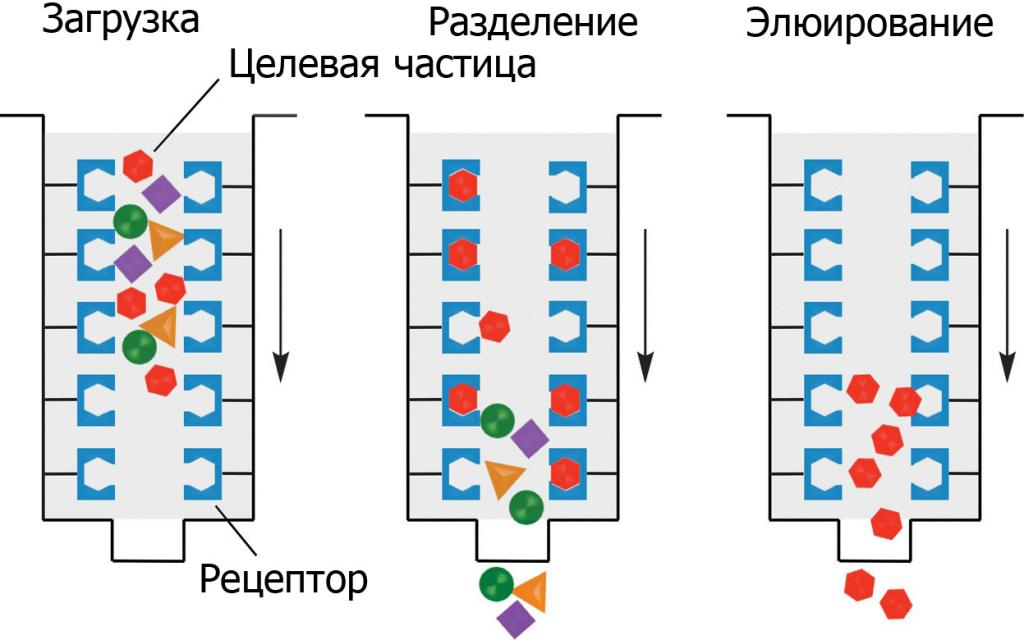 22
Классификации белков
Основанная на форме белковых молекул (глобулярные и фибриллярные)
Основанная на наличии или отсутствии простетической группы (простые и сложные).
Основанная на гомологии (сходстве) аминокислотных последовательностей 
(кланы, семейства).         
   -Ала-Вал-Глу-Сер-Лей-Арг-Гли-                        -Тир-Лей-Асп-Цис-Фен-Лиз-Глу-
Классы сложных белков
1. Фосфопротеины (белки коровьего молока) 
2. Металлопротеины (гемоглобин) 
3. Гликопротеины (антитела) 
4. Липопротеины (липопротеины низкой плотности)
5. Нуклеопротеины (хромосомы) 
6. Хромопротеины (флавопротеины, вит В2) 
7. Смешанные (коллаген - фосфогликопротеин)
Две генеральные функции белка
Узнавание 
Реагирование  - в основе лежат конформационные изменения молекулы белка.
ФУНКЦИИ ПРОТЕИНОВ
Ферментативная (каталитическая)
Транспортная
Регуляторная
Защитная
Сократительная
НАТИВНОСТЬ БЕЛКА
Комплекс физических, физико-химических и биологических свойств белка в природных (или близких к природным) условиях. 
Разница между протеолизом и денатурацией.
Осаждение нативных (высаливание протеинов крови) и денатурированных белков.
ФАКТОРЫ ДЕНАТУРАЦИИ БЕЛКОВ
Физические (высокая температура,  повторное замораживание-оттаивание, высокое давление, механическое воздействие, микробное загрязнение).
Химические (концентрированные кислоты, щелочи и спирты, соли тяжелых металлов, органические растворители, детергенты)
Новые термины
Пептиды
Полипептиды
Протеины
Простые и сложные белки
Конформация
Нативность
Высаливание
Протеолиз
Денатурация